Reading for comprehension
Thidarat   Suebyart
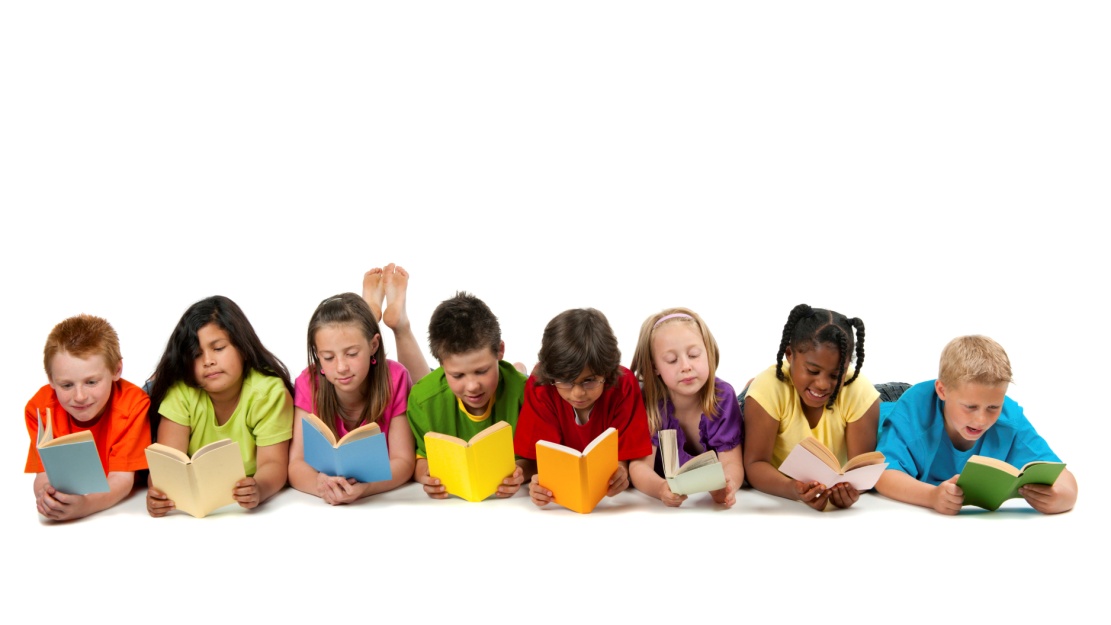 Reading
การคิดอย่างเป็นระบบ
Reading for comprehension
Reading for comprehension (การอ่านเพื่อความเข้าใจ)
การอ่านเพื่อทำความเข้าใจสิ่งที่อ่านทั้งหมด (general meaning)
เข้าใจรายละเอียด (detail)
ผู้อ่านต้องเข้าใจ Main idea และความเชื่อมโยงที่มาสนับสนุน
Paragraph reading skill (ทักษะการอ่านอนุเฉท)
Paragraph organization
Main idea strategies
Main idea strategies (กลวิธีการหาประเด็นหลักของเรื่อง)
Main idea คือ ประเด็นหลักของเรื่อง 
วิธีการหา 
What is the point of this paragraph? คือ มองหา Topic sentence  ถ้าผู้เขียนไม่เขียนมา ต้องคิด Main idea ให้ตรงประเด็น
สังเกต
ต้องดู major supporting details
ดู Context clue
Connectives (คำเชื่อม) เช่น  
One
First
Besides
Also
Finally
Supporting details
Supporting details (รายละเอียดที่สนับสนุนใจความหลัก)
โดยให้รายละเอียดขยายความ
ให้ตัวอย่าง
อธิบายให้สนับสนุนประเด็นหลัก (main idea)
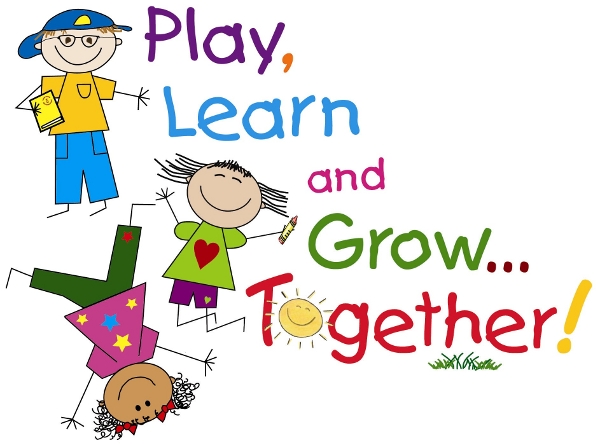 Supporting details (รายละเอียดที่สนับสนุนใจความหลัก)
Summary
ใจความสรุปประเด็นหลักและรายละเอียดที่สำคัญ
ถ้าไม่มี Summary ต้องสรุป main idea +supporting details  ว่าเสนอแนวคิดอะไร
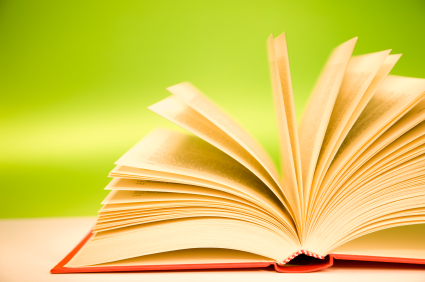 Topic, Main idea, Supporting detail
Do exercise
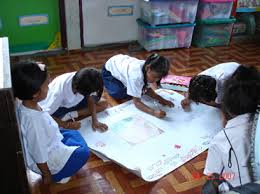 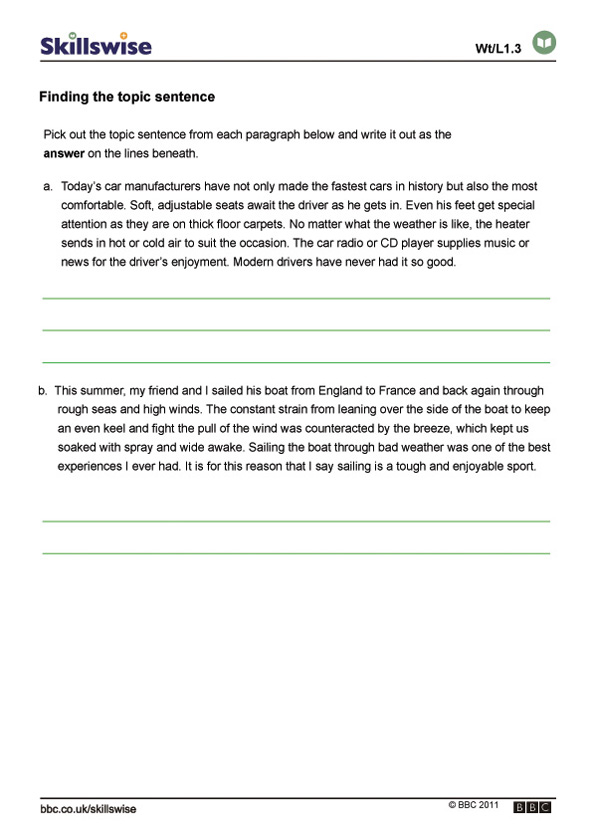 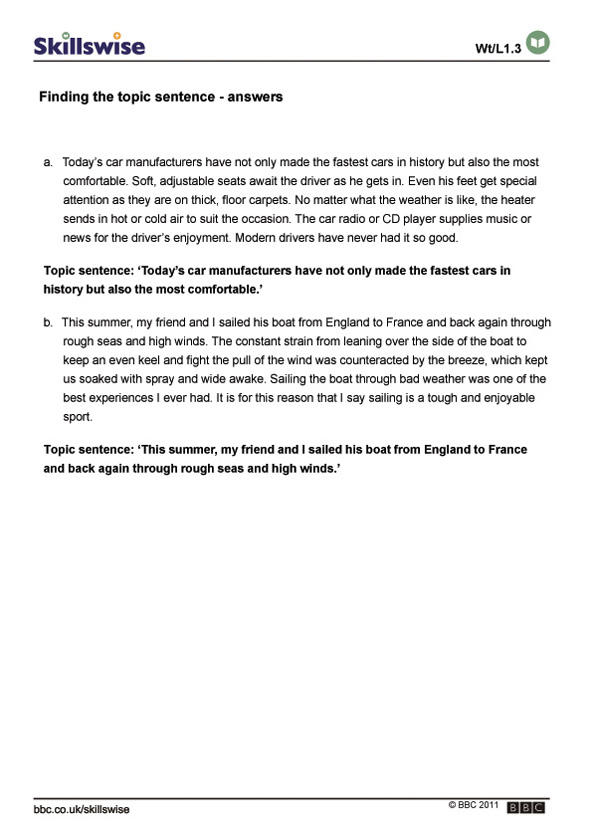